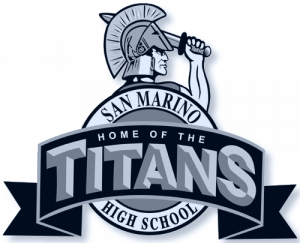 Community 1 - San Marino, CA
Effect of Microgravity on the Antibacterial Resistance of P. aeruginosa
Principal Investigator: Martin Liu
Co-Investigators: Kristie Liu, Ryan Puri, William Tam
Teacher Facilitator: Joseph Carmona
Community Program Director: Wyeth Collo
History
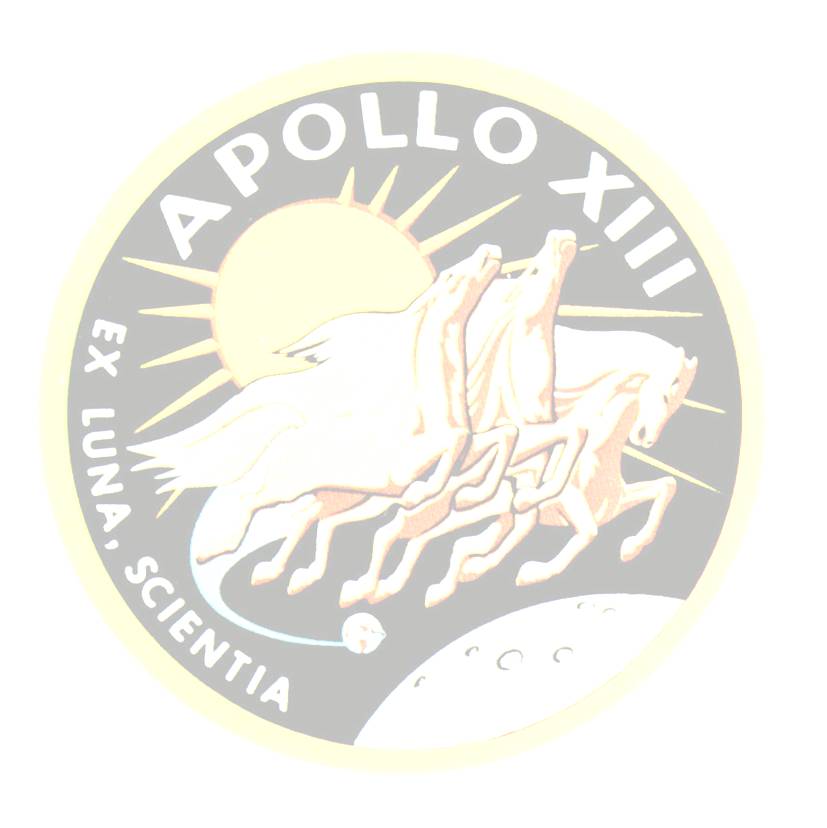 - In 1970, astronaut Fred Haise was infected by Pseudomonas aeruginosa aboard the Apollo 13 mission
- Bacteria found in the water supply of the Apollo 13 module 
- Previous research has shown that short-term exposure to microgravity decreases antibacterial resistance while long-term exposure increases resistance
Pseudomonas aeruginosa
- Facultative anaerobe
- Innate resistance to a variety of antibiotics and can easily develop new resistance
- Free-living bacterium often found in soil 
- Very few nutritional requirements, occasionally found growing in distilled water
- Affects those with compromised immune systems or exposed tissue
Abstract
By growing two bacterial cultures of Pseudomonas aeruginosa, the students of San Marino High School team 1 investigate the effects of anti-gravity on the antibacterial resistance of bacteria. With help from Oaks Crest Institute in Pasadena, CA, the students strongly believe that microgravity will play a difference in the resistance to common antibiotics.
Experiment Samples
Type 3 FME
	- FME Main Volume: 5.50 ml of Broth Medium
	- Short Ampoule A: 1 mg freeze-dried Pseudomonas aeruginosa (ATCC® 10145)
	- Short Ampoule B: 0.512 ml of 0.5 mg/ml L-Valine in distilled water
A
B
Procedure
- Two cultures, one in space and one on Earth, will be grown simultaneously for 48 hours
		- P. aeruginosa stays dormant until Ampoule A is released and the bacteria is reactivated by Broth Medium
		- After sufficient growth time, Ampoule B is broken and L-Valine inhibits the growth of the bacteria
Data Analysis
- 0.512 ml of 0.5 mg/ml L-isoleucine is added to both cultures revives bacteria
		- Both samples incubated for a short period to allow cultures to recover
		- Various antibiotics, including but not only ampicillin, streptomycin, and 
   tobramycin, will be used to test 
   the resistance of P. aeruginosa by 
   examining the zones of 
   inhibition
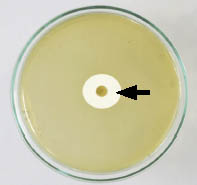 Acknowledgments
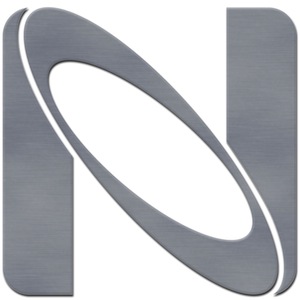 - San Marino PTSA
	- Oak Crest Institute of Science
	- SSEP, NCESSE, and NanoRacks
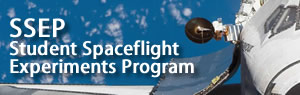 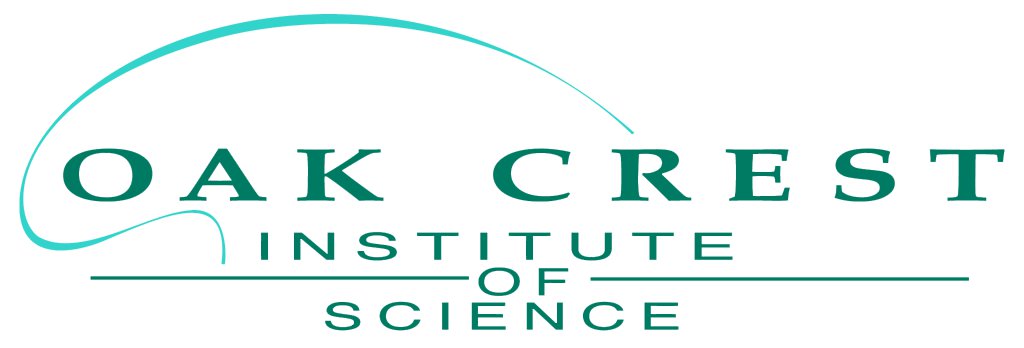 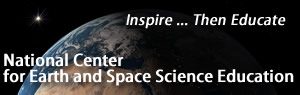 Patch Winners
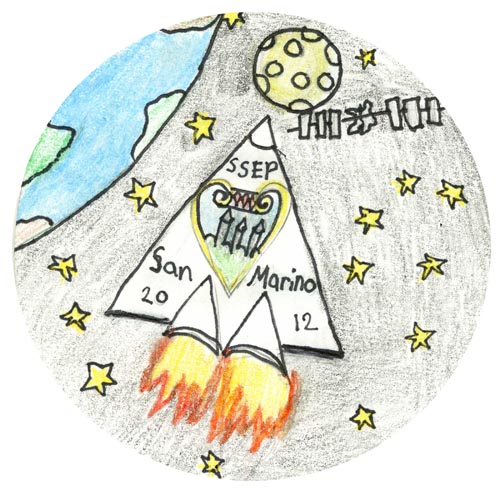 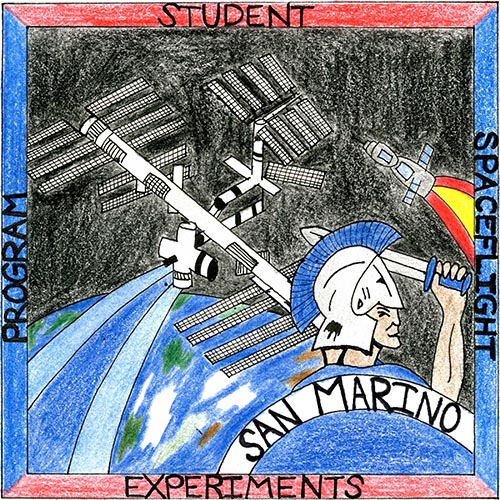 Emma Catherine Collo
Valentine Elementary School
4th grade
Hope Welder
San Marino High School
11th grade